Relativistic Heavy Ion Physics and Spin Physics
Sub-group of the JINR Strategy Long Range Plan International Working Group
Mandate and tasks
[Speaker Notes: Tittle page and out line]
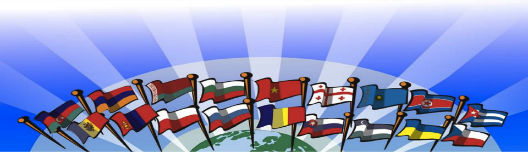 Strategic Long-Range Plan for JINR
An international working group (IWG) for the JINR Strategic Long-Range Planning has been established in 2016 under the chairmanship of the JINR Director in order to organize the elaboration of a Strategic Long Range Plan (SLRP) of the JINR.
…The SLRP is a forward look enabling the JINR scientific community, in interaction with policy makers of the JINR member States, to develop long-term views and analyses of future research developments with the aim of defining research agendas of the JINR laboratories …
First meeting	 of the IWG:	23.02.2018,
https://indico.jinr.ru/conferenceDisplay.py?confId=490 (passwd: jinr20180223)
Mandate of the WG:
Based on a broad consultation with the JINR member states and with wide international physics community, the SLRP WG is asked to:
Identify physics scientific venture, priorities and research infrastructure that should be pursued by JINR and that would ensure continuous JINR global scientific leadership. 
Formulate a coherent plan of the best way to develop the institute in period beyond the running JINR 7-years Plan and include a look ahead to 2030.
Prepare a set of recommendations directed to JINR scientists and to JINR governing bodies of member States.
Core research areas of the JINR scientific programme and SLRP sub-groups
Particle Physics
Relativistic Heavy-Ion and Spin Physics
Nuclear Physics
Condensed Matter Physics
Theoretical Physics
Nuclear Biophysics
Information Technologies & High Performance Computing
Education
Nuclear Physics Applications and Societal Benefits
Relativistic Heavy-Ion and Spin Physics sub-group
Alessandro Bacchetta (University of Pavia and INFN)
Alexander Kovalenko (LHEP JINR) 
Alexander Sorin (JINR)
Gennady Zinovjev (LTP JINR)
Horst Stoecker (GSI)
Itzhak Tserruya (Weizmann Inst.) 
Luisa Cifarelli (INFN Bologna)
Oleg Teryaev (LHEP JINR) 
Richard Lednicky (JINR)
Roumen Tsenov (LHEP JINR) 
Sergey Shmatov (LHEP JINR)
Vladimir Kekelidze (LHEP JINR)
Tasks for our sub-group
We should produce a concise document containing physics potential and feasibility of the research directions below:
Symmetric and asymmetric heavy ion collisions at center-of-mass energy of 4 – 11  AGeV;
Electron-ion collisions at a similar center-of-mass energy;
Photon-ion collisions in GeV energy range;
Nucleon spin structure measurements;
Twisted states and states with large angular momentum;
Search for proton and deuteron EDM with the NICA storage rings;
What else?...
A suggestion who works on which item:
Symmetric and asymmetric heavy ion collisions at center-of-mass energy of 4 – 11  AGeV: A. Sorin, G. Zinoviev, H. Stoecker, I. Tserruya, S. Shmatov, V. Kekelidze;
Electron-proton and electron-ion collisions at a similar center-of-mass energy: A. Bacchetta, A. Kovalenko, L. Cifarelli, R. Lednicky;
Photon-proton and photon-ion collisions in GeV energy range: A. Bacchetta, L. Cifarelli, O. Teryaev, R. Tsenov, S. Shmatov;
Nucleon spin structure measurements: A. Bacchetta, O. Teryaev, R. Lednicky, R. Tsenov;
Twisted states and states with large angular momentum: O. Teryaev, S. Shmatov;
Search for proton and deuteron EDM with the NICA storage rings: A. Kovalenko, volunteers?;
What else?...: H. Stoecker, I. Tserruya, V. Kekelidze et al.
Timeline
This meeting (in person) - during the JINR Scientific Council meeting 20 September 2018, 14:00-15:00;
Drafts along the lines a)-g) ready by January 2019;
Discussion of the drafts and setting up the timeline for drafting the final document – at a meeting along with the JINR Scientific Council meeting in March 2019;
Final document submitted to the SLRP IWG – May 2019.